Lo que nos enseña la digitalización: de la brecha digital a la brecha de aprendizaje
Eugenio A. García de Paredes Pérez
IES Prado de Santo Domingo
Punto de partida:
La digitalización del IES Prado de Santo Domingo antes del confinamiento
¿Cómo éramos?
2 grupos FPB Transporte y mecánica
4 grupos CFGM Transporte y mecánica vehículos
3 grupo CFGM IMAM
8 grupos CFGM y CFG Electricidad y Electrónica
8 grupos CFGM Auxiliar enfermería
4 grupos CFGM Farmacia y Parafarmacia
2 grupos CFGS Laboratorio
2 grupos CFGS Documentación Sanitaria
General, Dual, Ampliada y Doble titulación.
1425 alumnos
116 profesores
10 pas.
18 grupos de ESO – Aula TGD
2 grupos PMAR
6 grupos de Bachillerato – Aula de Excelencia
ACE de perfil de automoción (motos)
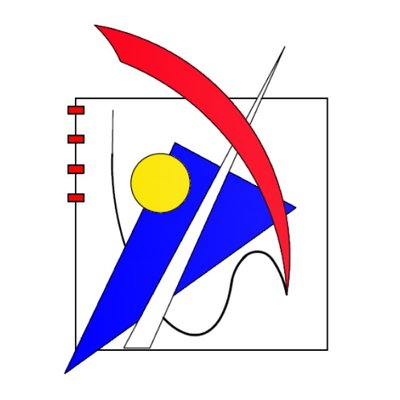 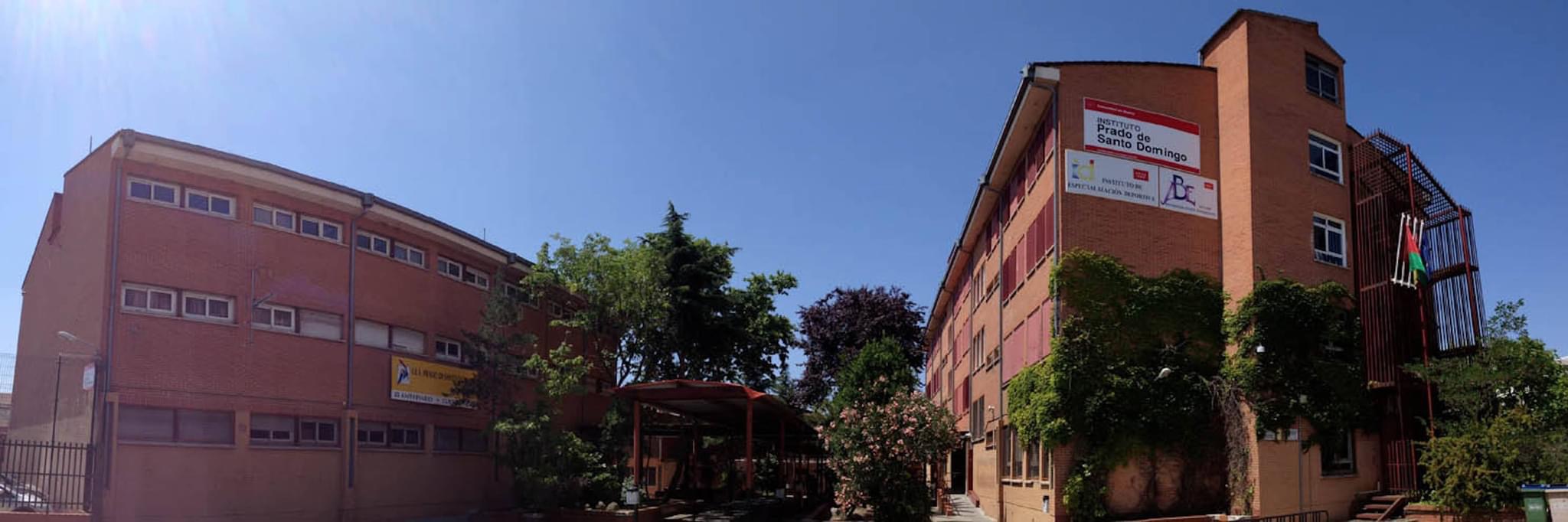 ¿Cómo estábamos?
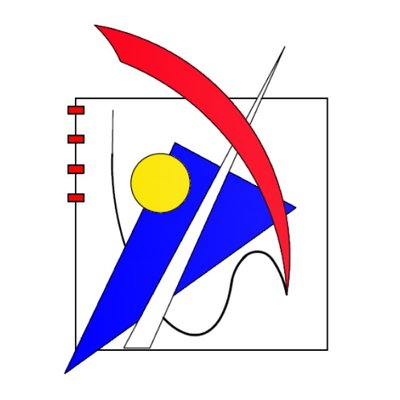 Graves problemas de red hasta la llegada de Escuelas Conectadas dificultan el uso de internet en el Aula, una anomalía en la Comunidad de Madrid
Un porcentaje alto del profesorado conoce y  utiliza aulas virtuales y emplea TIC en el aula.
Poco conocimiento de Classroom, Microsoft Team, Google Meet, Zoom, Jitsi…
El periodo de confinamiento
La oportunidad educativa
El inicio (¡Sálvese quien pueda!).
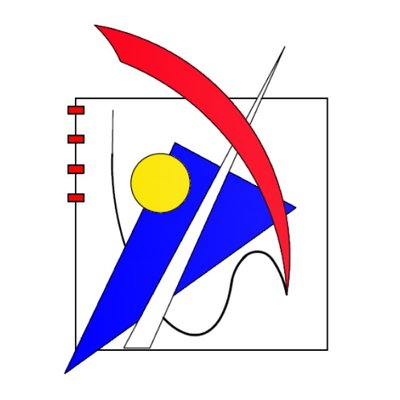 Diferentes ritmos de trabajo

Diferentes opciones de respuesta

Sin unificación de medios ni criterios
Organización y medios
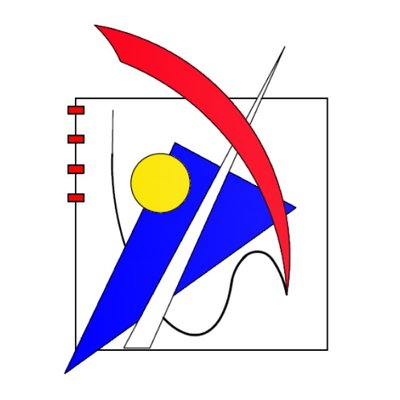 Formación
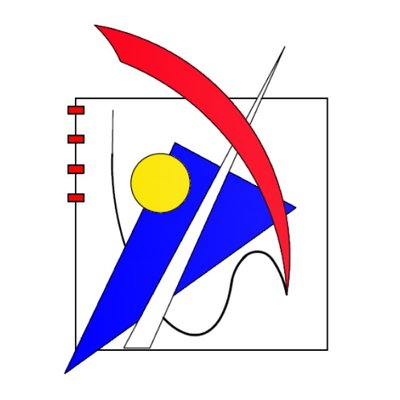 Tratar de encontrar un modelo eficiente y unificador, que facilitara la función del docente y cumpliera una exigencia de padres y alumnos.
Conclusiones del periodo
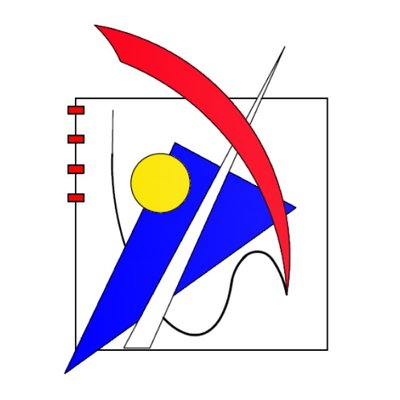 La transformación del paradigma
Plan de inmersión digital
La elección de un modelo
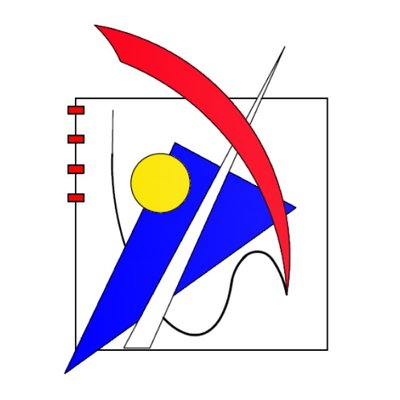 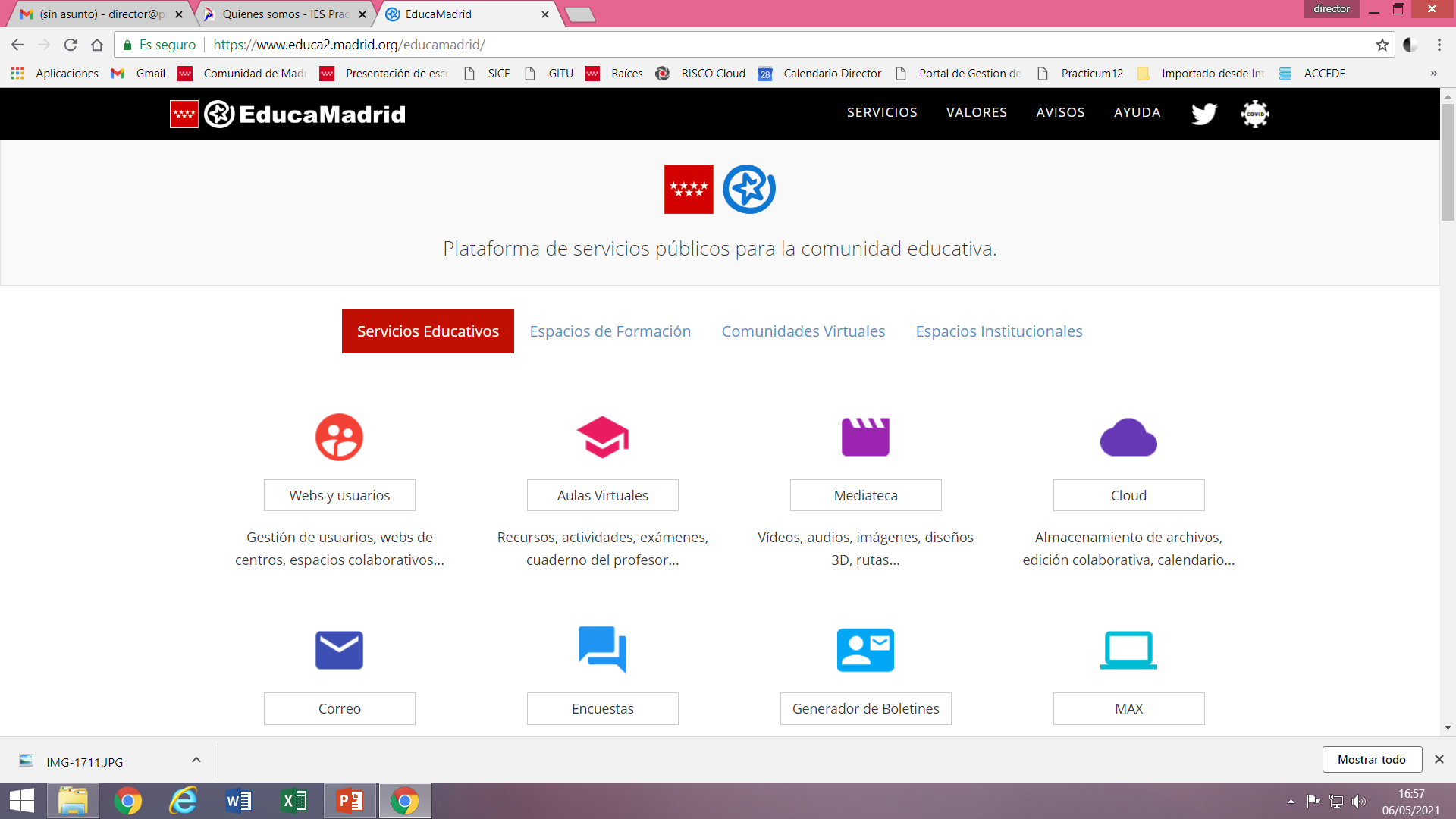 Trazar objetivos
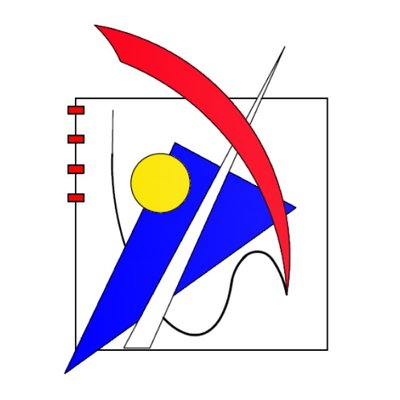 Inmediatos
Entorno COVID: la semipresencialidad. ¿Nuevo confinamiento? 
Dotación tecnológica: inclusividad.
Formación – cooperación.
Medio plazo
Desarrollo de la competencia digital en el entorno educativo. 
Formación avanzada. 
Graduación y adaptación.
Largo plazo
Entorno de formación continua.
Renovación tecnológica. 
Entorno cooperativo. 
Renovación del modelo educativo.
Revisión del PEC
Medios y Formación
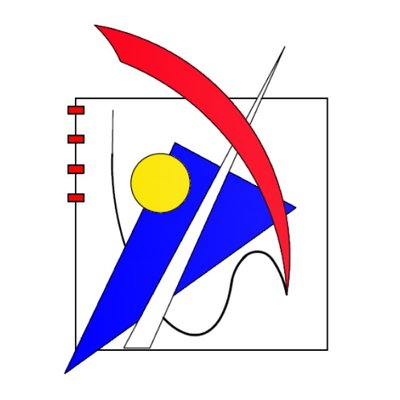 Se dotó  a todo el profesorado de pc portátil o tablet.
Todos los profesores y alumnos tenían su correo de educamadrid y sus claves.
Se crearon Aulas Virtuales para todos los cursos y materias.
Se garantizó la conectividad en todas las aulas y espacios (wifi).
Censo tecnológico del alumnado. 
Préstamo de harware y conexión al alumnado
Formación inmediata  docente: una comisión de profesores da formación básica al resto del claustro sobre uso de Aulas Virtuales y clases on line.
Formación avanzada: dos seminarios (CTIF) para dar formación avanzada a lo largo del curso en entorno educamadrid.
Currículo virtual
Formación del alumnado: labor colegiada dinamizada por los departamentos de Tecnología y Electricidad y Electrónica.
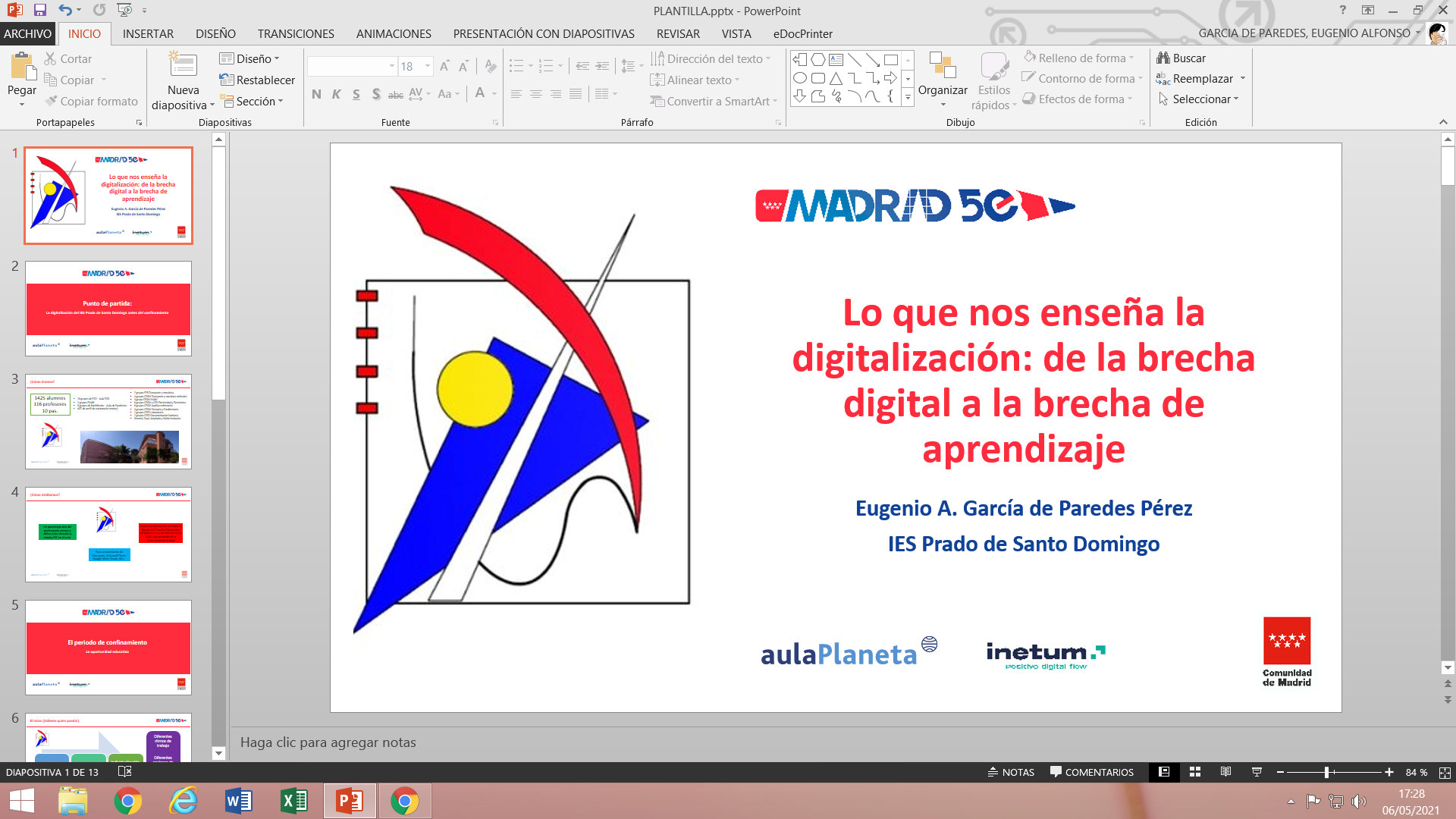 Refuerza y Plan Proa Plus: acciones inmediatas
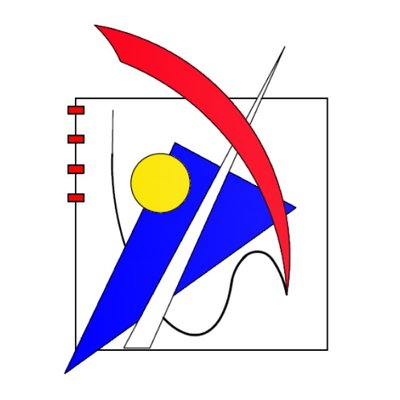 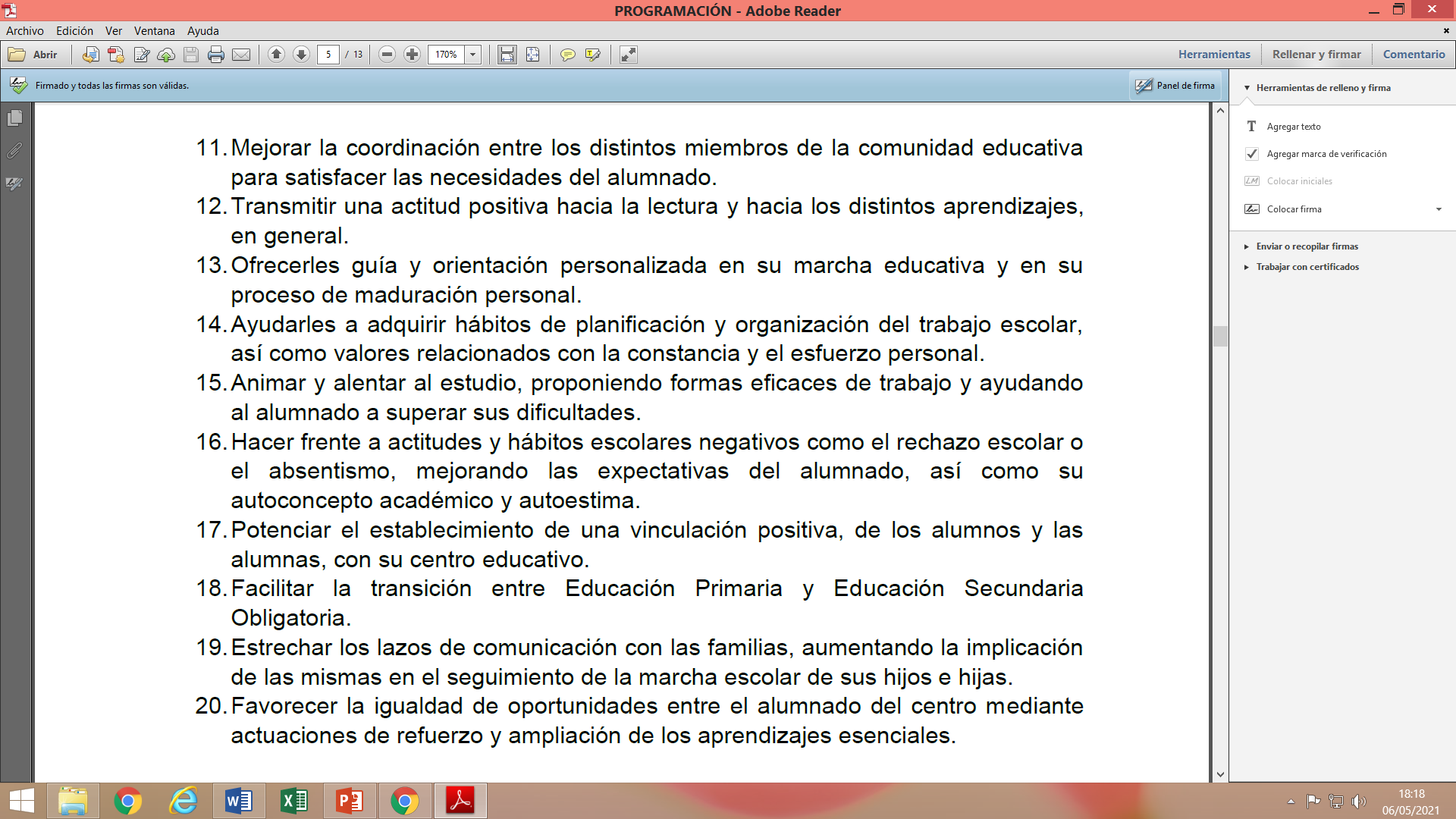 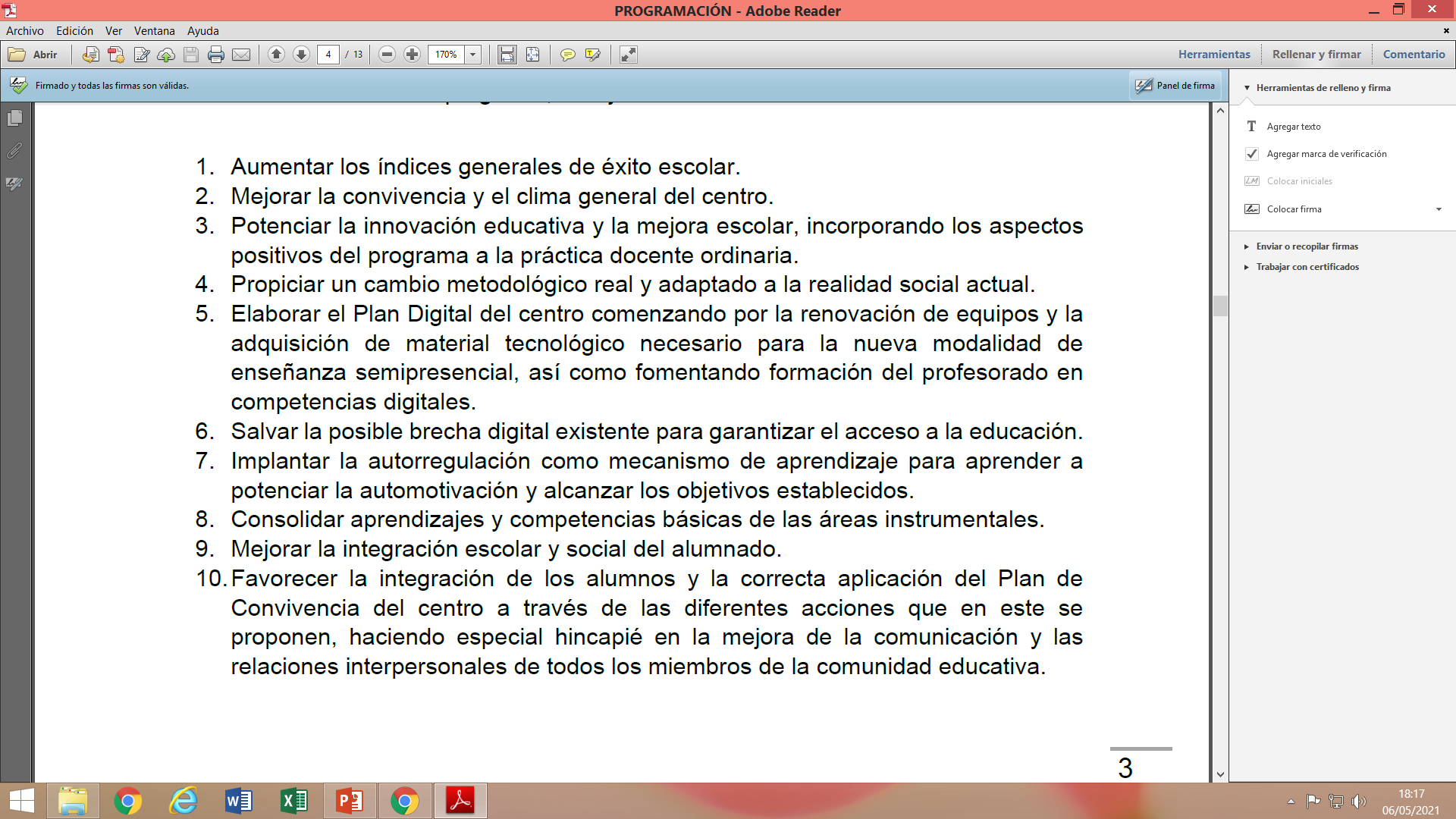 Protección de datos
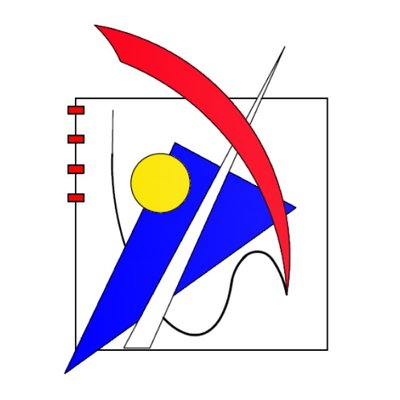 Apoyo externo 
(que no externalización)
Primer balance
¿Brecha digital?
Algunas sorpresas (predecibles).
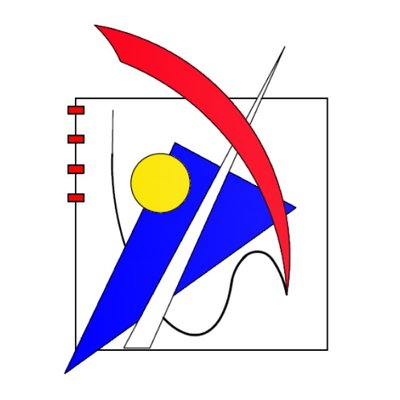 Dicotomía dentro – fuera del aula.
Lo digital debe ser un complemento.
El aprendizaje debe generarse dentro del aula, no fuera (aula virtual).
Plan Digital del Centro
Apuesta por una renovación educativa
¿Por qué?
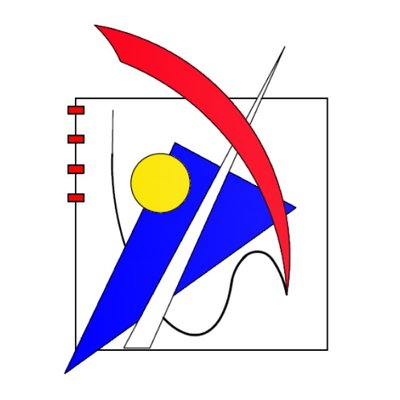 5. Es una necesidad para la gestión del centro.
6. Debe formar parte de la documentación programática del centro.
2. Es una necesidad formativa.
1. Es una realidad educativa.
3. Es una necesidad social.
5. Forma parte del aprendizaje por competencias.
Es una oportunidad
Ser organizaciones digitalmente competentes.
Obliga a la reflexión.
Es un cambio que puede generar otros cambios.
Permite revisar el modelo educativo.
Ayuda a la cohesión, colaboración y cooperación.
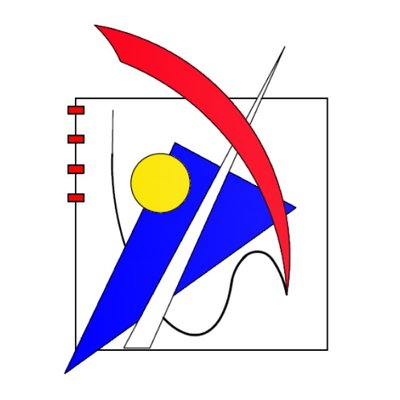 Elementos a tener en cuenta
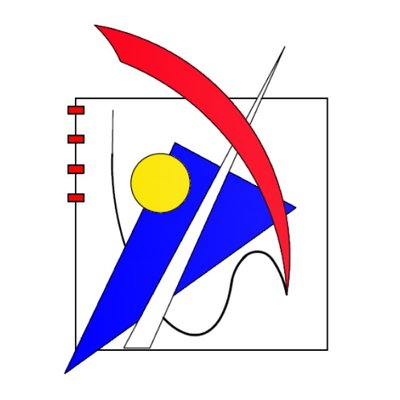 Cronograma claro.
Objetivos concisos y asumibles.
Reflexión final
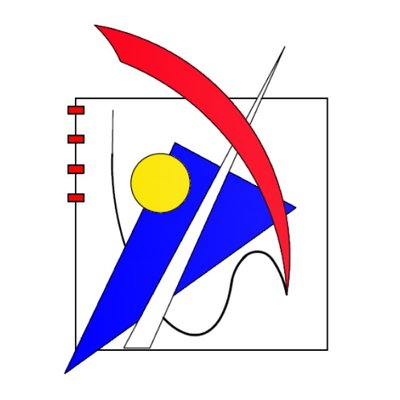 El Plan de digitalización de centro es una oportunidad, además de una necesidad. Nos hace más solventes, nos permite controlar cómo, cuándo y cuánto queremos abrir la puerta a la tecnificación. Ayuda a modernizar los modelos de enseñanza y apuntala un aprendizaje por competencias. 

Es un trabajo común, que genera diálogo, cohesión y cooperación.

No es un fin en sí mismo, ni un paradigma educativo, es un instrumento para facilitar la consecución de los objetivos del PEC, y por tanto es un vehículo para la formación integral del alumnado.